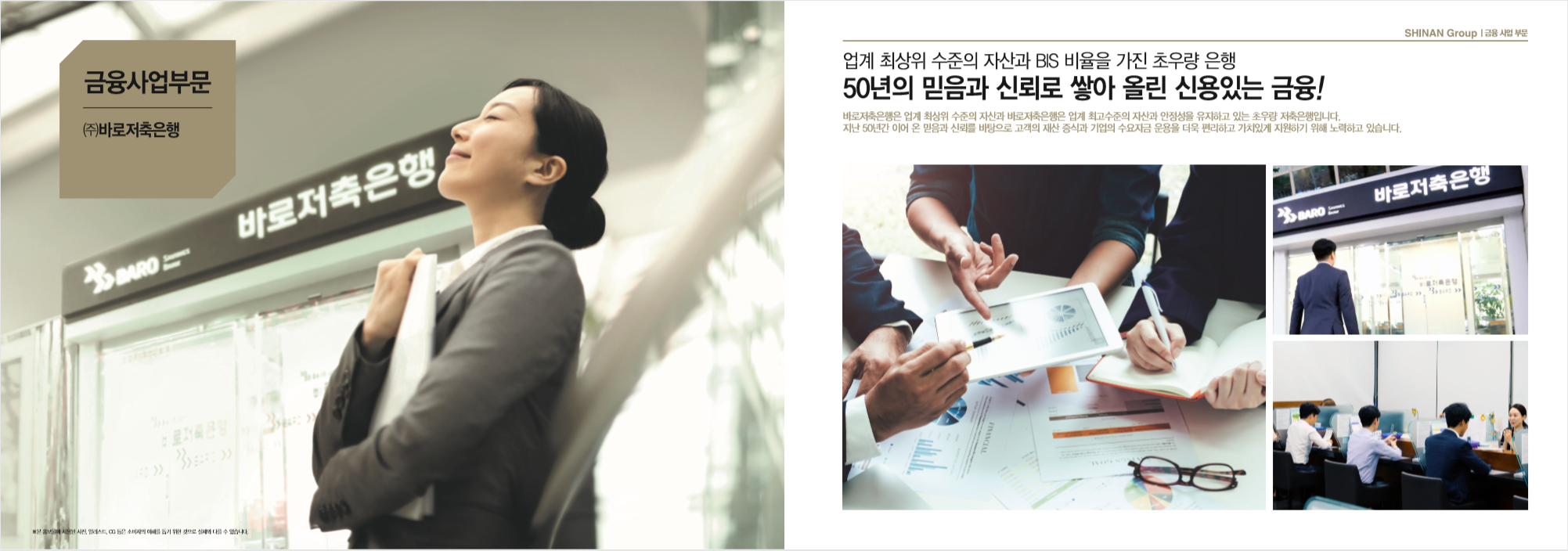 바로저축은행은 업계 상위 수준의 자산과 상위 수준의 안전성을 유지하고 있는 초우량 저축은행입니다.
지난 50년간 이어 온 믿음과 신뢰를 바탕으로 고객의 재산 증식과 기업의 수요자금 운용을 더욱 편리하고 가치있게 지원하기 위해 노력하고 있습니다.
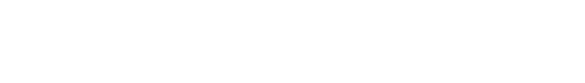 금융부문 | ㈜바로저축은행
50년의 믿음과 신뢰로 쌓아 올린 신용!

바로저축은행은 50년간 서민 및 중소기업, 상공업자 등을 주요 고객층으로 하여 재산 증식과 수요자금 운용을 원활하게 지원해왔으며, 고객 편익을 위한 서비스 개선에 항상 노력하고 있습니다.

바로저축은행은 2020년 9월말 현재 총자산은 13,301억원, 당기순이익은 187억원으로 업계 상위수준이며, 6년 연속 흑자를 달성하였으며, BIS 비율도 15.65%로 적정 기준의 약 2배 정도로 튼튼하고 건실한 저축은행으로 입지를 더욱 굳건히 하고 있습니다.

바로저축은행은 2020년 9월말 현재 총자산은 13,301억원, 당기순이익은 187억원으로 업계 상위수준이며, BIS 비율도 15.65%로 적정 기준의 약 2배 정도로 튼튼하고 6년 연속 흑자를 달성함으로써 건실한 저축은행으로 입지를 더욱 굳건히 하고 있습니다.

바로저축은행은 2020년 9월말 현재 총자산은 13,301억원, 당기순이익은 187억원으로 업계 상위수준이며, 6년 연속 흑자및 BIS 비율도 15.65%로 적정 기준의 약 2배 정도로 튼튼하고 건실한 저축은행으로 입지를 더욱 굳건히 하고 있습니다.

한 번 찾은 고객은 다시 한 번 찾게 되는 친절한 저축은행, 높은 수익과 안전성을 가진 초우량 저축은행을 실현하고 있는 바로저축은행은 고객 여러분들의 끊임없는 사랑으로 업계 최고의 능력과 자질을 가진 저축은행으로 거듭나겠습니다.